Fall 2019 Class Presentation
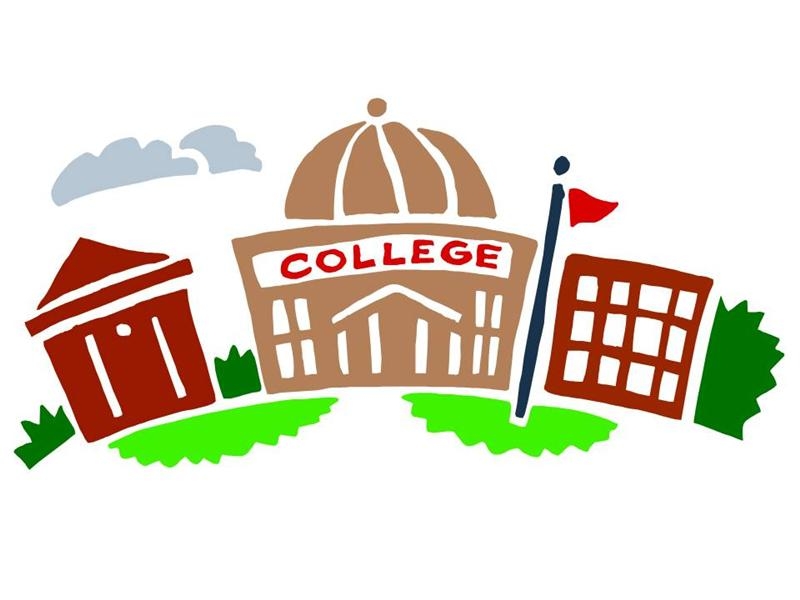 LBUSD Graduation Requirements
College/University Admission Requirements
Preparing for College
Time Management
Class of 2022
Sato Academy of Mathematics and Science
1100 Iroquois Avenue,
Long Beach, CA 90815
(562) 598-7611
September 14, 2018
Post secondary Options
Post secondary Education
	Apprenticeship/Certificate/Vocational Programs
	Community College
	4-year College (including military academies)
Employment
Military Enlistment
Other:  Gap Year Program
	https://gapyearassociation.org/
	https://www.teenlife.com/category/gap-year/
	http://usagapyearfairs.org/programs/
LBUSD Graduation Requirements
Subject Area                    # of Credits	Important Notes
English					40
History/Social Science		30
Mathematics				40		
Physical Education			20		If fitness test is not passed in 9th or 10th, must take 										Fitness Conditioning in 11th and/or 12th 
Science					20		One year of Physical and one year of Biological Science
Fine Arts or World Language	10		The Intro to Design class meets this requirement
Electives					60
			TOTAL:		220 credits

Additional Requirement:  Pass Algebra 1 (You’ve met this requirement if you passed it in 8th grade)
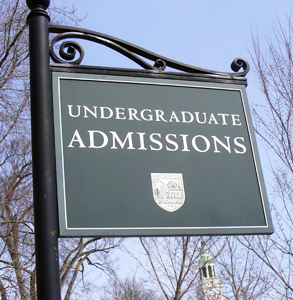 College / 
University
Admission
Requirements
California State University (CSU) calstate.edu/applyUniversity of California (UC) admission.universityofcalifornia.edu/freshman/requirements/index.htmlA-G Requirements
Subject				     			# of Years		
A	History		       				2	   	One year of World History + One year of USH
B	English		        				4
C	Mathematics		       			3	  	Algebra 1, Geometry, Algebra 2, or above
D	Laboratory Science	        		2          One Biological and One Physical
E	Language Other than English		2	  	Two years of the same language
F	Visual / Performing Arts			1	 	 Intro to Design will meet this requirement
G	College Preparatory Elective		1	 	 Extra year of above areas or an approved
							    					  course.
Preparing for College:  What to do now?
Aim for grades acceptable by colleges, universities, internship programs, and scholarships.
Know your post-secondary options – what to do after high school
Start or continue exploring careers
Start or continue doing extracurricular activities
Continue with test prep
GRADES
Letter Grades Point Value
A = 4       B = 3
C = 2        D = 1
F = 0
A, B, C, & D are passing grades, credits will be earned.

CAUTION:  
1.  Certain courses require a grade of “C” to advance to the next level (ex world language).
2.  No credits will be earned for courses repeated to improve a “D” grade.
Honors / AP  Grade’s Point Values
Letter Grade			Point Value
		A								5
		B								4
		C								3
		D								2
		F								0
How to Calculate a Grade Point Average (GPA)
	Course                Grade	   Point Value
Algebra		A		4
English		C		2
Biology		D		1
PE 			F		0
Computer Apps	B		3
Total Points			          10
Divide Total Points (10) by # of Courses (5)= 2.0 GPA
CREDITS
A passing grade will give you:
1 semester = 5 credits
1 school year = 10 credits

9th    7 classes x 10 credits = 70
10th  7 x 10 = 70			10th grade 140 credits
11th  7 x 10 = 70			11th grade 210 credits
12th  7 x 10 = 70			12th grade 280 credits
     TOTAL:  280 credits
How are grades earned?
Schoolwork
What are they?
Classwork
Assignment / Homework
Tests / Quizzes
Projects
Completing schoolwork:  What do you gain?
Acceptable grades (C or better)
Knowledge
Develop good Work ethics / Professionalism
Grades
indicate your progress or lack of it
indicate your mastery of the lesson
are part of the criteria for colleges/universities, scholarship committees, and employers
Gain Knowledge
When schoolwork is done,
learning continues.
lesson learned from class discussion and lecture will add on to previous knowledge.
you will have the opportunity to check for understanding and seek clarification when needed.
Work Ethics / Professionalism
Completing schoolwork:
provides the opportunity to develop work ethics / professionalism.
is equivalent to being productive in performance evaluation, the process by which an employee is rated based on a company’s rating scale of a what a worthy employee is.
What happens when schoolwork is not completed/done and turned in?
Low / Failing grades
May put high school graduation at risk
Will not meet college/university admission requirements
Will not meet scholarship requirements
Work permit may not be approved
Poor letter of recommendation
Limited or may not qualify for internship programs
May have to attend summer school
Activities / Extracurriculars
Activity / Extracurricular		Meeting Day	Time
     ____________________		___________	       _____
     ____________________		___________	       _____
     ____________________		___________     	_____
     __________________		__________ 	_____

How are your grades?
Do you stay up late at night completing your homework?
Are you able to complete your homework and turn it in on time?
Do you feel that you have too much to do?
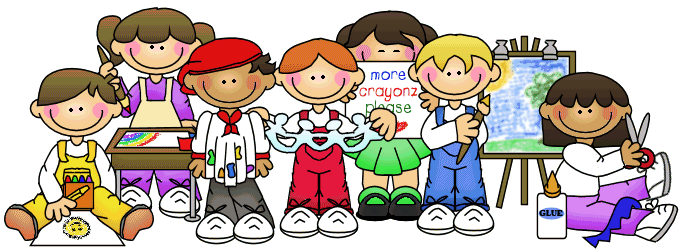 Find / Create a study place at home
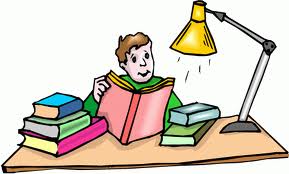 Good lighting
Table /Chair
Noise free
Clutter free
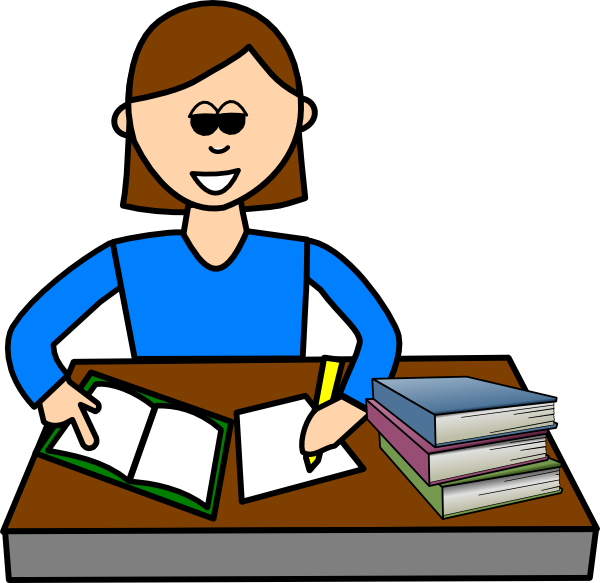 Supplies
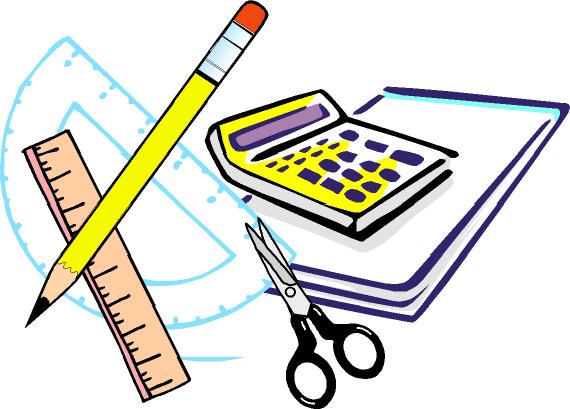 Pens/ pencils / eraser
Paper
Textbook / handout if needed
Computer / laptop if needed
What time do you get home?
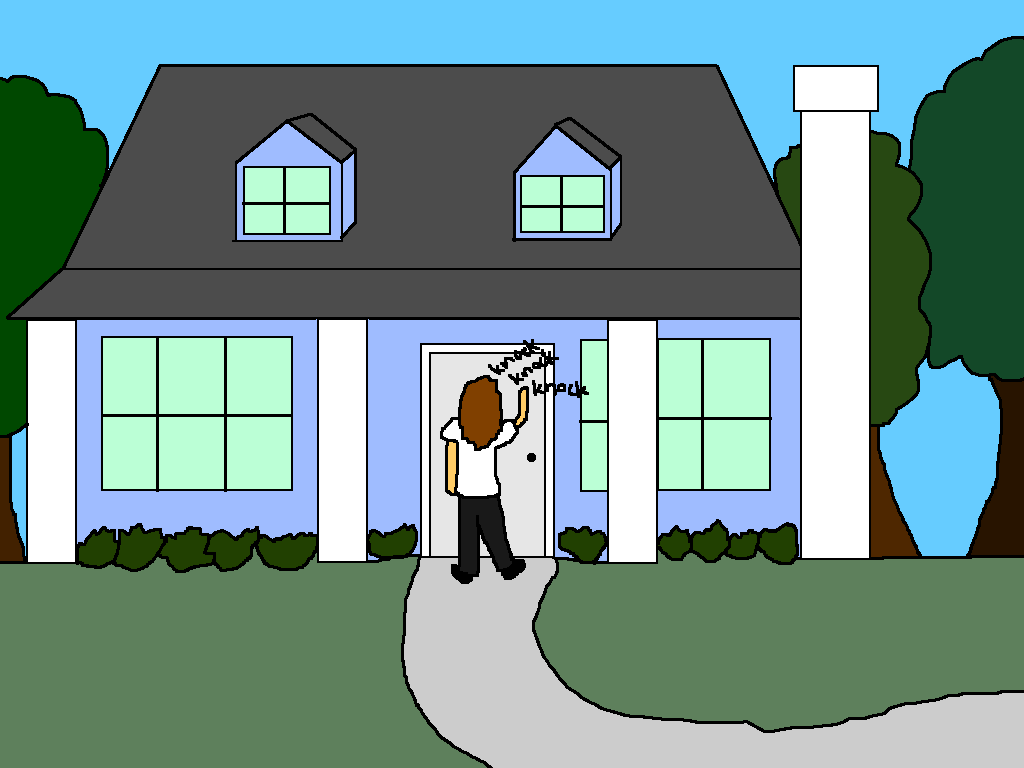 Monday     		________________

Tuesday     		________________

Wednesday		________________

Thursday			________________
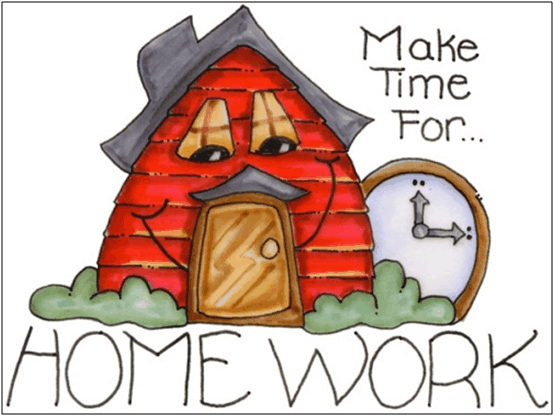 Divide Your Time
Mon / Wed			Tues / Thurs
30 minutes
30 minutes
30 minutes
30 minutes
30 minutes
30 minutes
30 minutes
30 minutes
Give yourself a break
Take 5 or 10 minutes break in between the 30 minutes block.
What about weekends?
These are your days off if you completed your homework and other required work.

If there are projects or left over homework to do, dedicate about 1 or 2 hours between Friday, Saturday, and Sunday.
What time is bedtime?
8 to 9 hours is the recommended sleep time for adolescents.

Example:  If you need to wake-up at 5 am to get ready and be in school on time, you need to sleep around 8 pm the night before to get at least 9 hours of sleep.
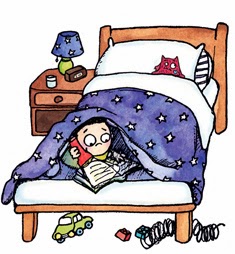 What if homework is not complete?
Things to think about:
Do you understand the homework (lesson, instruction, etc)?
Do you feel you have too much on your plate?
Have you taken advantaged of homework help?

          Get
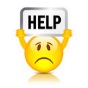 Where to get help
Teachers – talk to your teachers if you need help or clarification.  
		You can talk to them personally or through school loop mail.
		Most teachers are available on Tues & Thurs from 8:55 am to 9:25 am
		Friday from 7:50 am to 8:25 am

Homework Help in Rm. A-4
		Tuesday & Thursday from 7:50 am to 9:25 am
		Tuesday, Wednesday, & Thursday during lunch
		Thursday after school from 3 to 4 pm
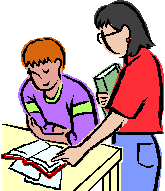